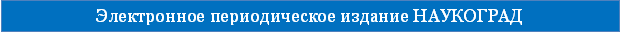 Разработка внеклассного мероприятия «Школьная профориентационная игра-конкурс «Кем я буду»
Полянцева Любовь Сергеевна
заместитель директора по воспитательной работе
Муниципальное казённое общеобразовательное учреждение «Специальная школа-интернат № 38» 
г. Новокузнецк Кемеровской области
III Всероссийская научно-методическая конференция
"Педагогическая технология и мастерство учителя"
ноябрь – декабрь 2015 года
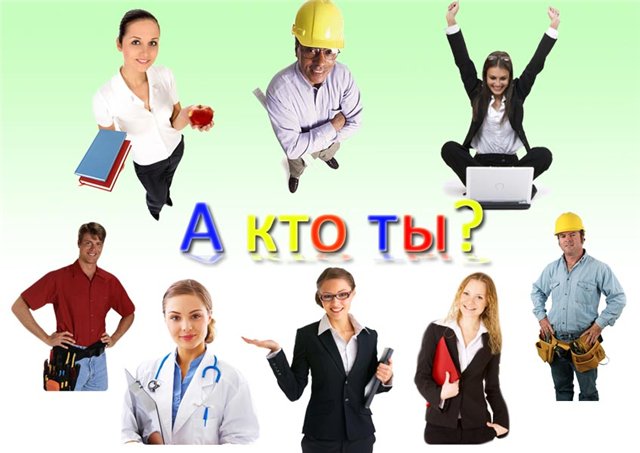 игра - конкурс
КЕМ Я БУДУ
1. «ВИЗИТКА»
ПРЕДСТАВЛЕНИЕ СЕБЯ
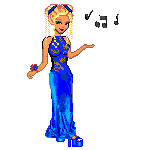 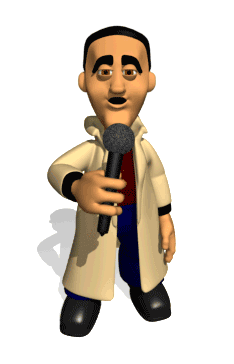 2. «Азбука профессий»
НАПИСАТЬ НАЗВАНИЯ ПРОФЕССИЙ, КОТОРЫЕ НАЧИНАЮТСЯ НА БУКВЫ РУССКОГО АЛФАВИТА
НАПРИМЕР:
А- актер
Б- библиотекарь
В- …
3. «Предметы труда»
ВЫБРАТЬ ПРЕДМЕТЫ ТРУДА ДЛЯ УКАЗАННОЙ ПРОФЕССИИ
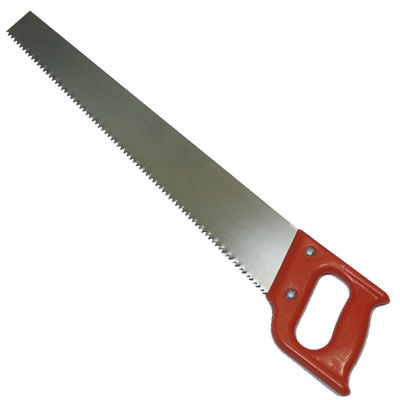 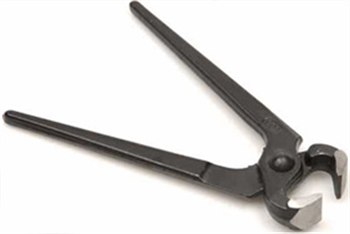 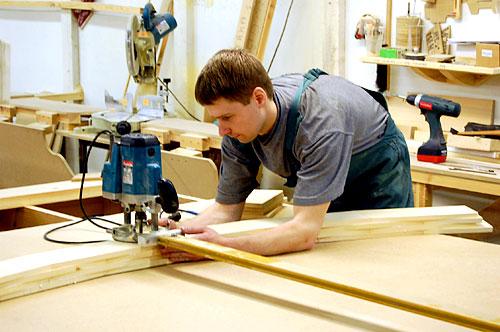 КЛЕЩИ
ПИЛА
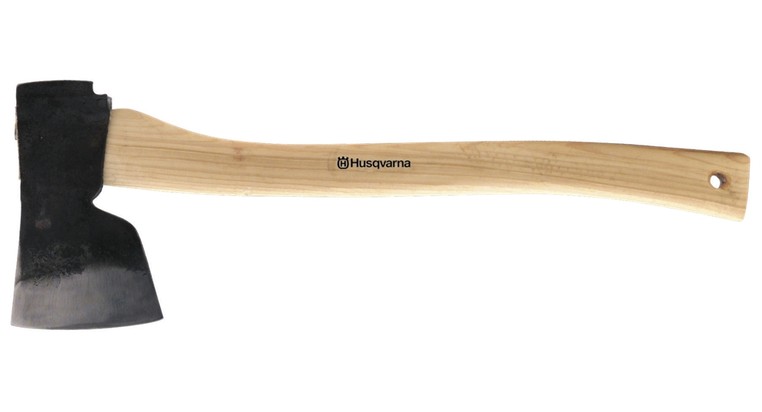 ТОПОР
СТОЛЯР
4. «Назови профессию»
НАЗВАТЬ ПРОФЕССИЮ ПО ОПИСАНИЮ ТРУДА
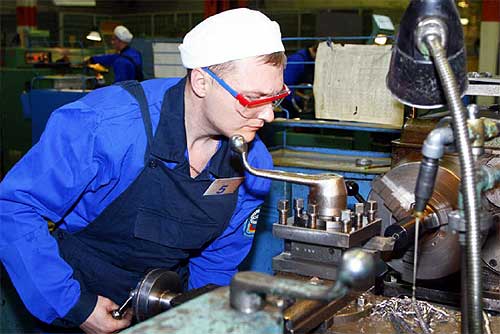 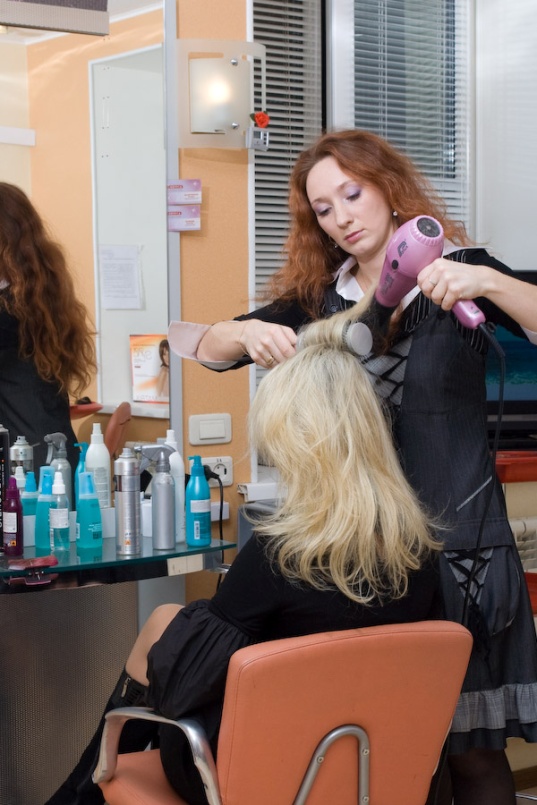 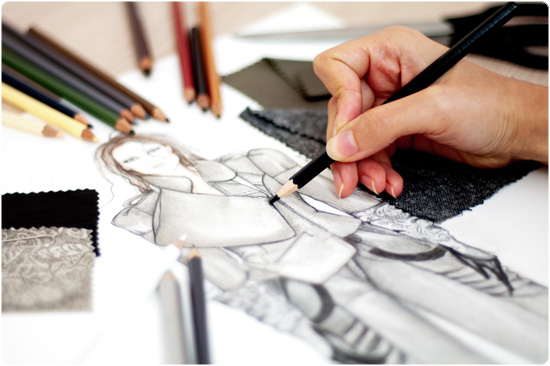 5. «Домашнее задание»
ПРЕДСТАВИТЬ СВОЮ ПРОФЕССИЮ 
В ТВОРЧЕСКОЙ ФОРМЕ
6. «ПРОФМАСТЕРСТВО»
ПОКАЗАТЬ СВОИ СПОСОБНОСТИ 
К ПРОФЕССИИ
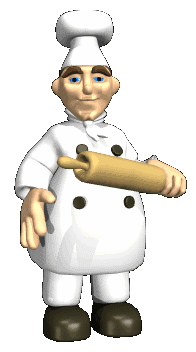 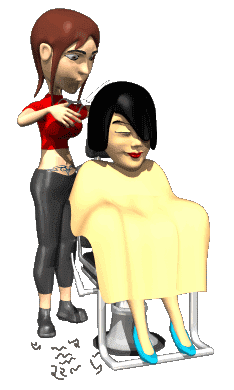 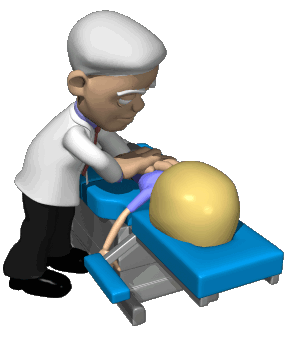 Данил – приготовить бутербродОля – сделать массаж рукАльбина – заплести косичкуВика – сделать прическу «хвостик»Вадим – провести гимнастику со зрителями
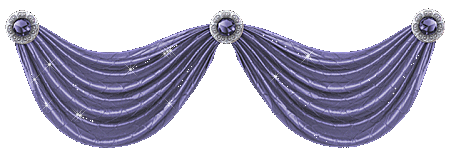 МОЛОДЦЫ!!!
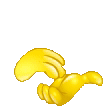